Science
The Nether Stowe Revision Programme
Possible revision guides
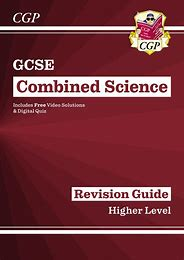 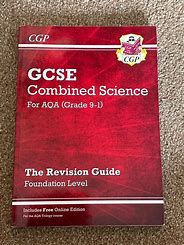 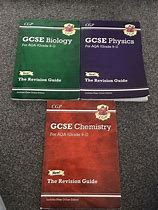 The Nether Stowe Revision Programme
Subject: Science